大通公園観光案内所レイアウト図
仕様書　別紙3
⑱ポスターフレーム(小)
⑲ポスターフレーム(大)
②
⑤
⑤
③
⑫
⑩
⑧
㉖㉗掃除機/扇風機
㉓タブレット端末
(円卓上部配架・脚部に固定)
⑯パンフレットラック(小)
(ラック上部に配架)
⑳固定電話
(ラック上部配架)
③
㉒プリンタ
(ラック上部配架)
⑪
⑨
⑰パンフレットラック(大)
(ラック上部に配架)
③
⑥
⑬木製ラック
⑧
⑮木製
キャビネット
⑭木製ラック(大)
③
④
⑦
㉔防犯カメラ
(天井部固定)
①
①
㉑ノートパソコン
（ラック上部に配架）
㉕無線LANルーター
(ラック下部に配架)
⑥スチール整理棚
（生興A4G-P2145同等品）
⑦ロッカー（４人用）
（生興SLD-4D同等品）
⑧スチールキャビネット
（生興G-N3605同等品）
③スチールマガジンラック
（生興RW45-10Z同等品）
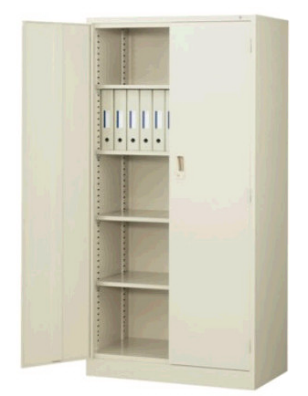 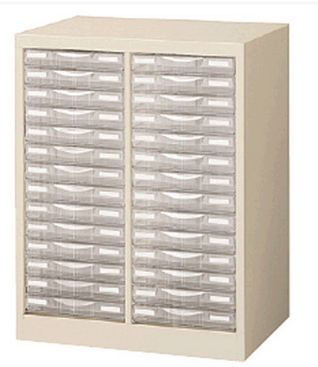 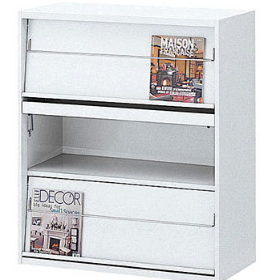 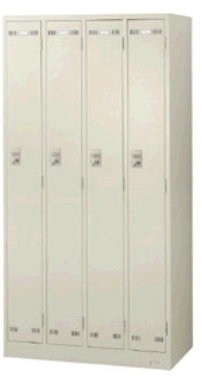 ※　番号に対応したリストは裏面のとおり